HistologyPart 2
Bio141 OER Lab Manual © 2022 by H. Wangerin, P. Rodgers, G. Backus is licensed under CC BY-NC-SA 4.0
1
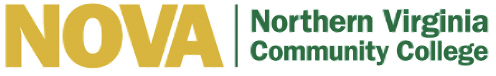 Histology Part II
Histology - Part II
Activity 3: Supportive Connective Tissue (individually and as a group)
Activity 4: Muscle Tissue (individually and as a group)
Activity 5: Nervous Tissue (individually and as a group)
Histology Part II
Bio141 OER Lab Manual © 2022 by H. Wangerin, P. Rodgers, G. Backus is licensed under CC BY-NC-SA 4.0
2
Connective Tissue – Hyaline Cartilage
Cells: mostly chondrocytes that sit in a lacuna (space)

Fibers: collagen (short, fine and dispersed)

Matrix: firm, made of chondroitin sulfates (polysaccharides) that bind to ground substance proteins and make  proteoglycans

Location: end of long bones, trachea, tip of nose, connects ribs to sternum
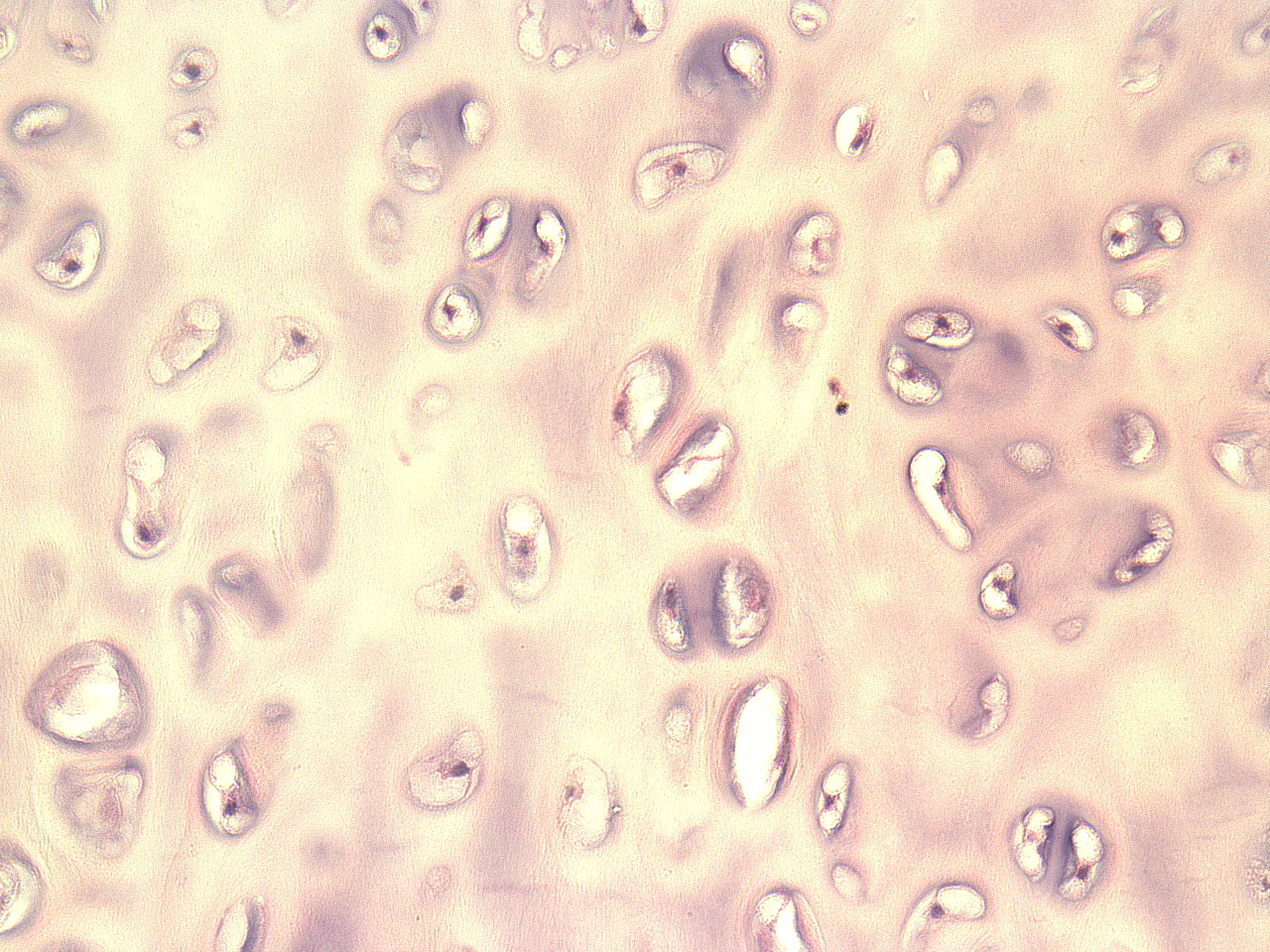 Histology Part II
© Wangerin
Bio141 OER Lab Manual © 2022 by H. Wangerin, P. Rodgers, G. Backus is licensed under CC BY-NC-SA 4.0
3
Connective Tissue – Elastic Cartilage
Cells: mostly chondrocytes that sit in a lacuna (space)

Fibers: mostly elastic

Matrix: firm, made of chondroitin sulfates (polysaccharides) that bind to ground substance proteins and make  proteoglycans

Location: external ear, epiglottis
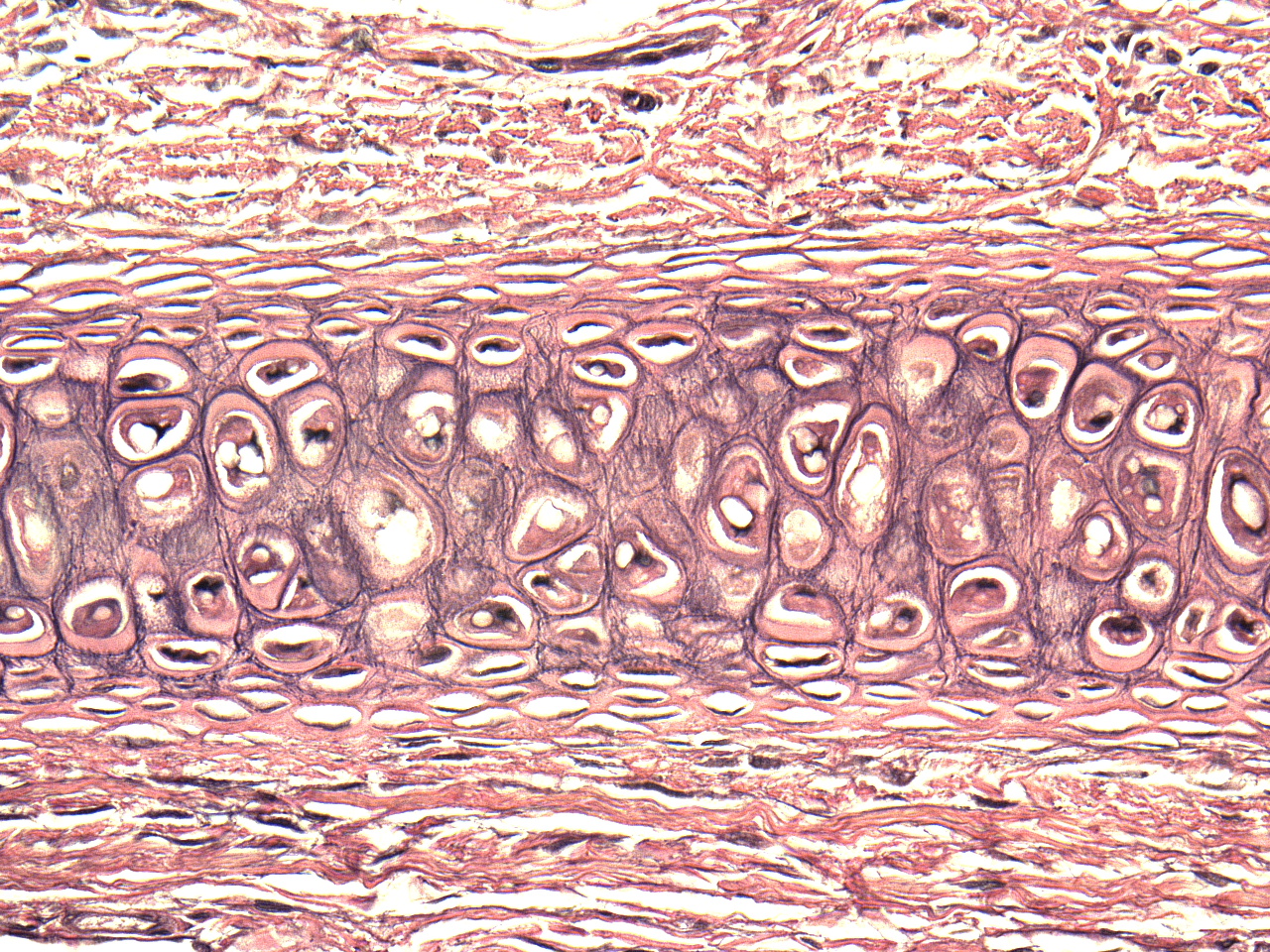 Histology Part II
© Wangerin
Bio141 OER Lab Manual © 2022 by H. Wangerin, P. Rodgers, G. Backus is licensed under CC BY-NC-SA 4.0
4
Connective Tissue – Fibrocartilage
Cells: mostly chondrocytes that sit in a lacuna (space)

Fibers: bundles of thick collagen

Matrix: firm, made of chondroitin sulfates (polysaccharides) that bind to ground substance proteins and make  proteoglycans

Location: meniscus of knee, intervertebral discs
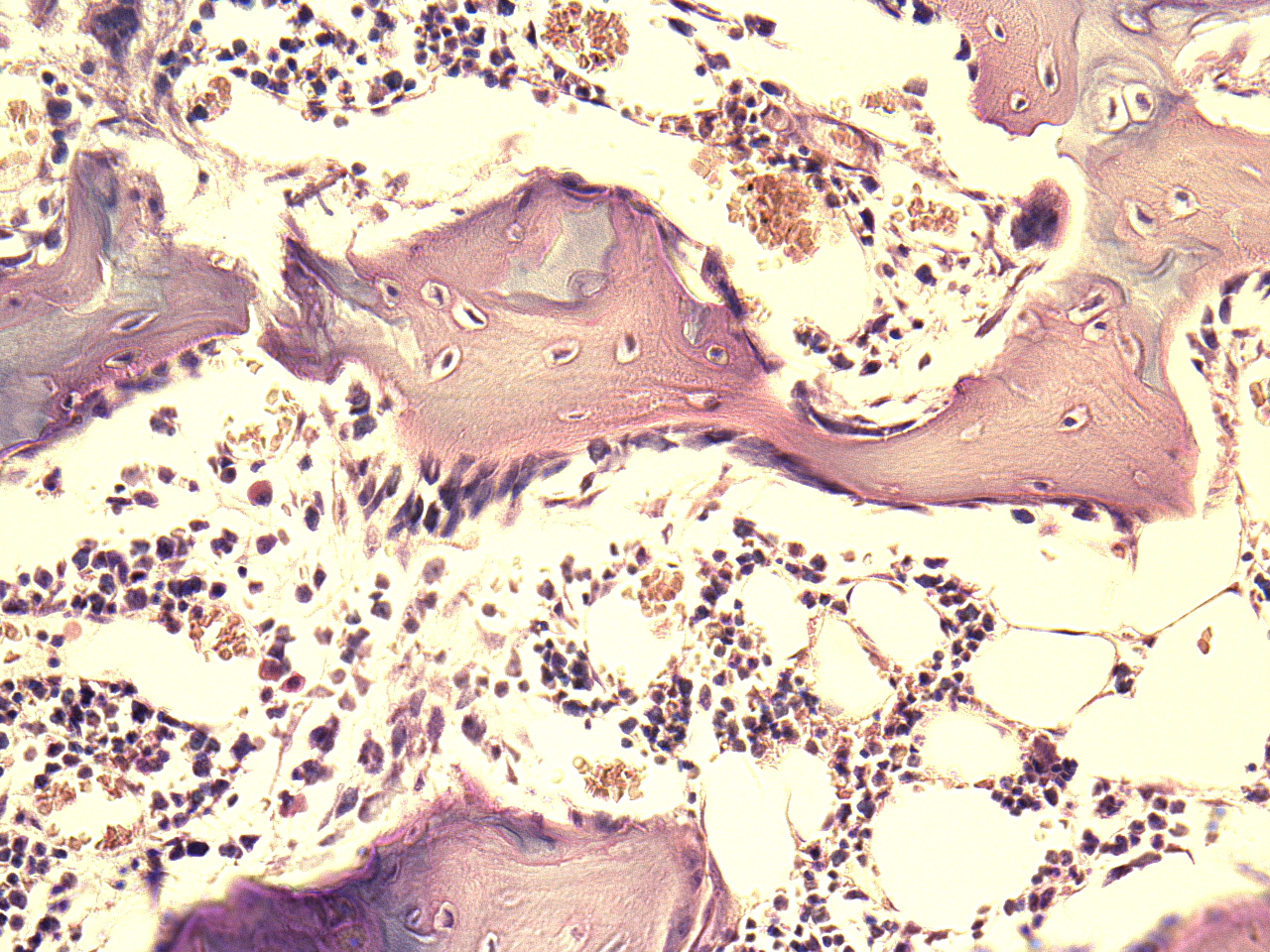 Histology Part II
Bio141 OER Lab Manual © 2022 by H. Wangerin, P. Rodgers, G. Backus is licensed under CC BY-NC-SA 4.0
5
© Wangerin
Connective Tissue – Compact Bone
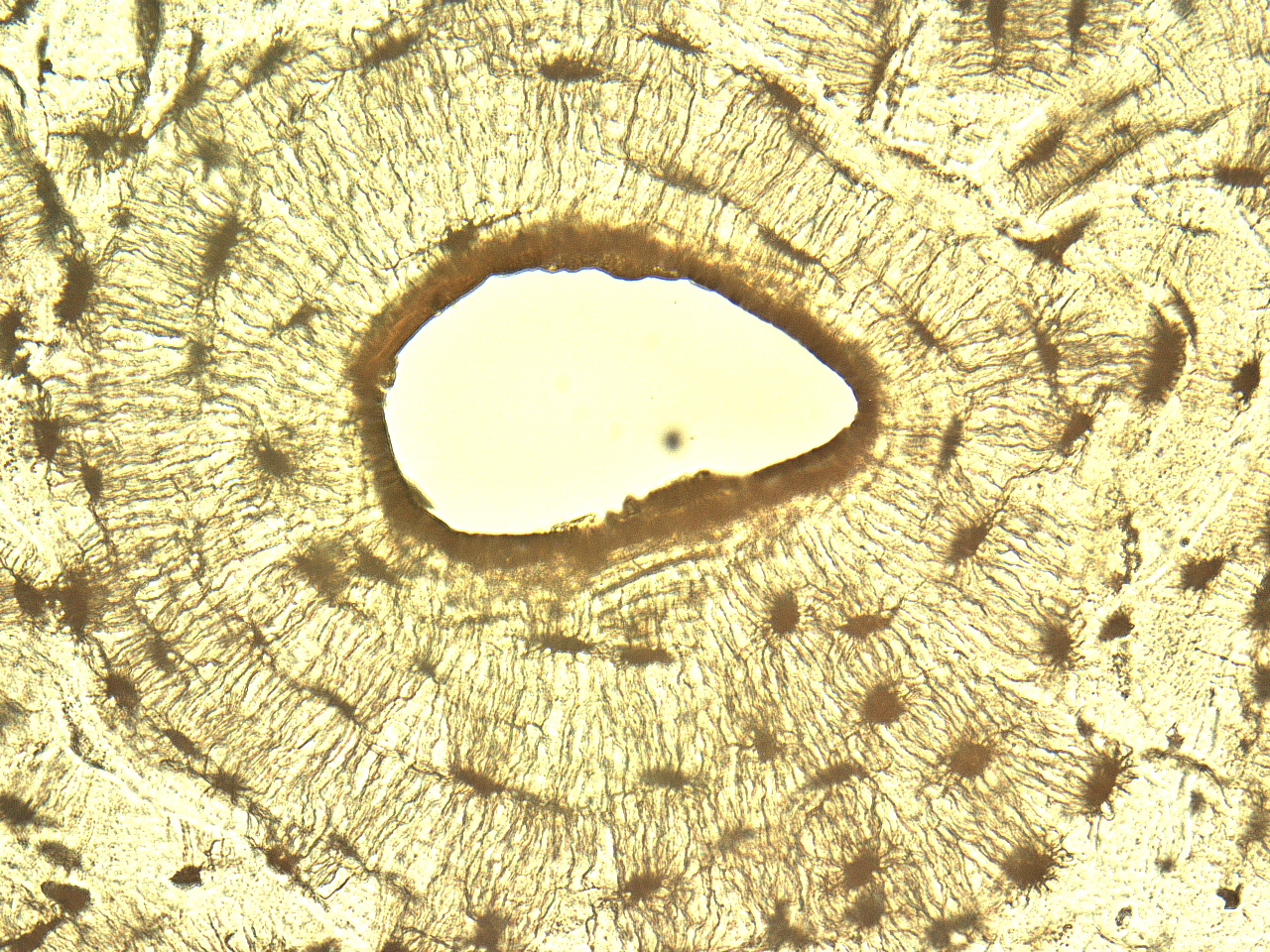 Cells: mostly osteocytes that sit in a lacuna (space)

Fibers: collagen

Matrix: hard and calcified

Location: bones
Histology Part II
Bio141 OER Lab Manual © 2022 by H. Wangerin, P. Rodgers, G. Backus is licensed under CC BY-NC-SA 4.0
6
© Wangerin
Connective Tissue – Blood
Cells: red and white blood cells

Fibers:

Matrix: fluid

Location: within blood vessels
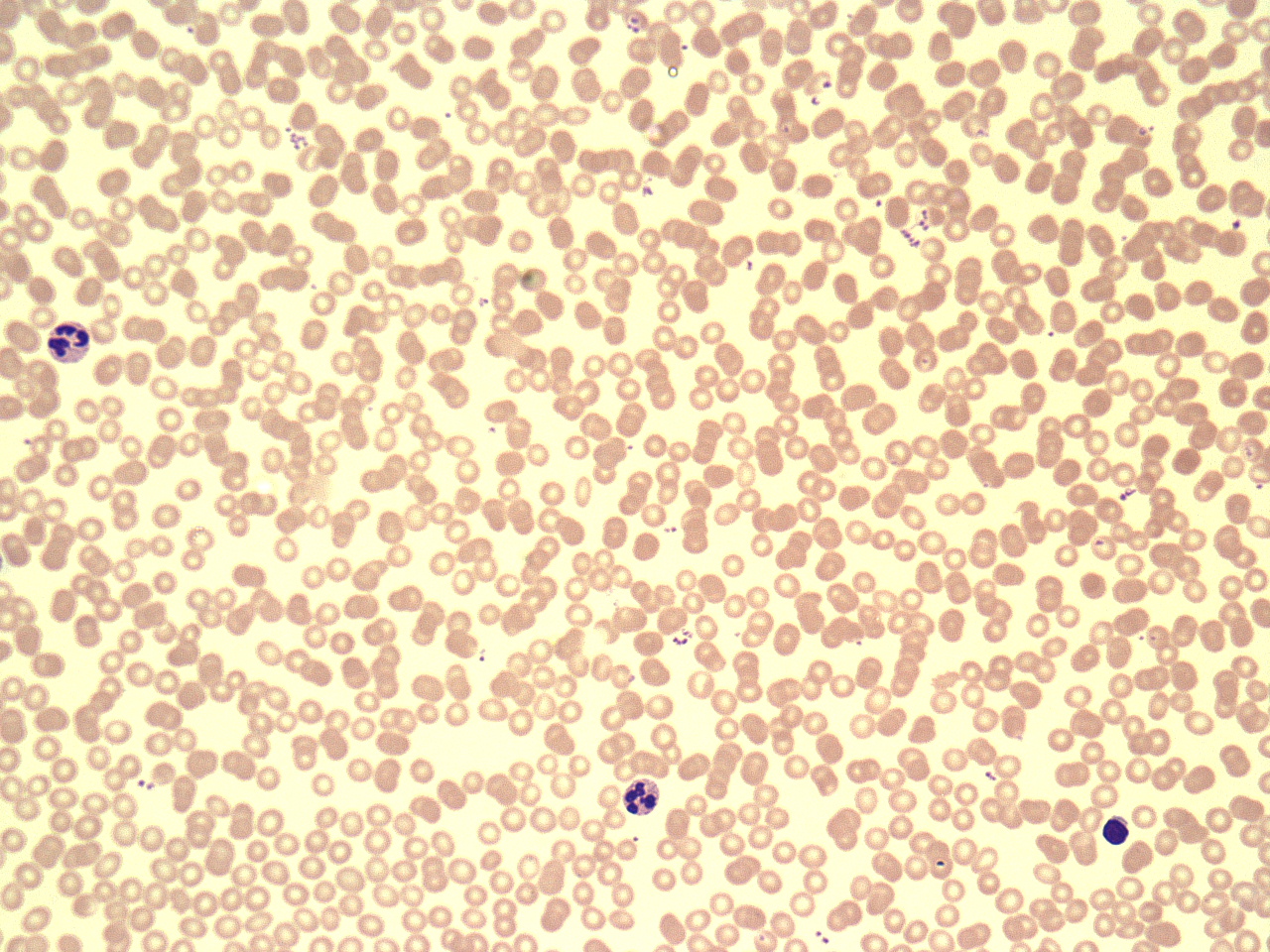 Histology Part II
Bio141 OER Lab Manual © 2022 by H. Wangerin, P. Rodgers, G. Backus is licensed under CC BY-NC-SA 4.0
7
© Wangerin
Activity 2: Supportive Connective Tissue
Hyaline cartilage
Fibrocartilage
Elastic cartilage
Blood
Bone
Tips and Tricks for Finding Supportive Connective Tissue

Look for the cell types

Identify the types of fibers
Histology Part II
Bio141 OER Lab Manual © 2022 by H. Wangerin, P. Rodgers, G. Backus is licensed under CC BY-NC-SA 4.0
8
Muscle Tissue
Smooth Muscle
Skeletal Muscle
Cardiac Muscle
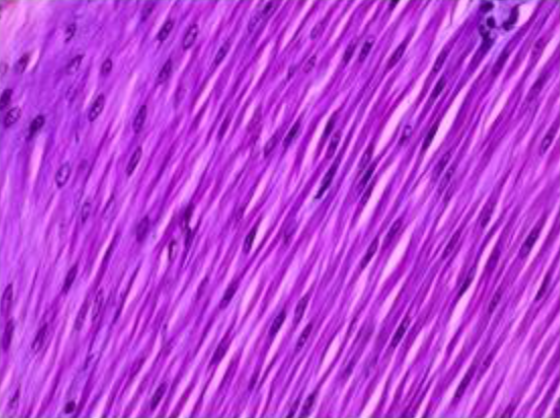 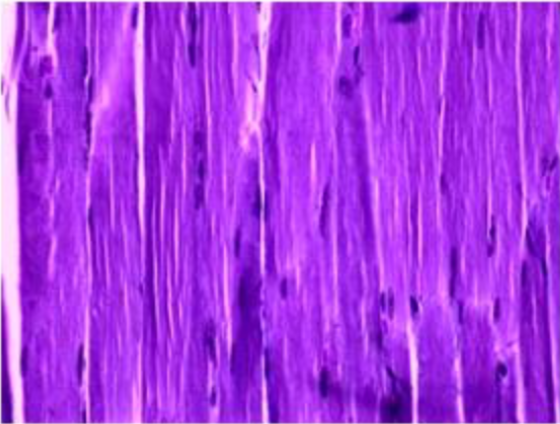 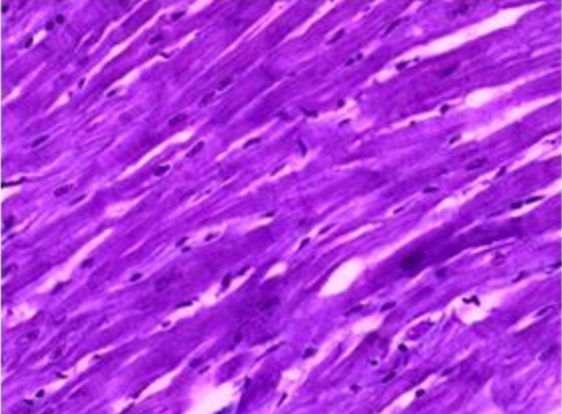 Histology Part II
© Wangerin
Bio141 OER Lab Manual © 2022 by H. Wangerin, P. Rodgers, G. Backus is licensed under CC BY-NC-SA 4.0
9
Nervous Tissue
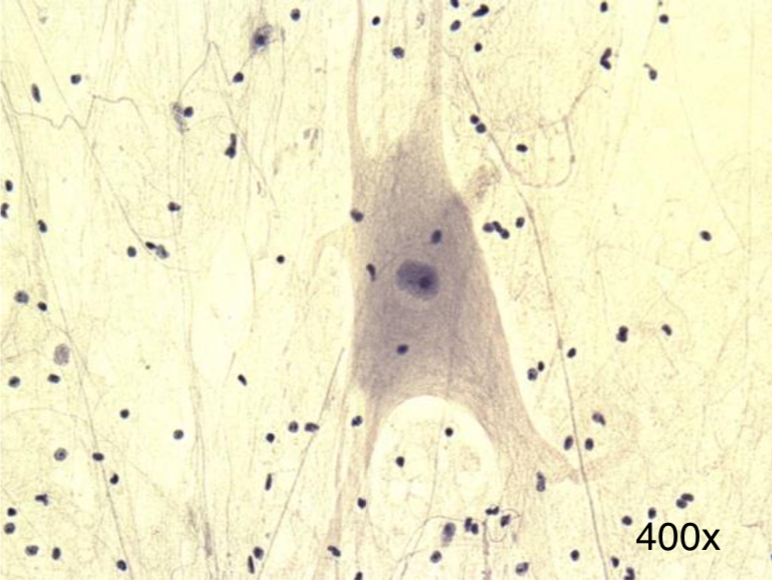 Notice the large cell (neuron) with many extensions and the small darkly staining nuclei of the supporting cells (neuroglial cells)
Histology Part II
Bio141 OER Lab Manual © 2022 by H. Wangerin, P. Rodgers, G. Backus is licensed under CC BY-NC-SA 4.0
10
© Wangerin
Activity 5: Exploring an Organ
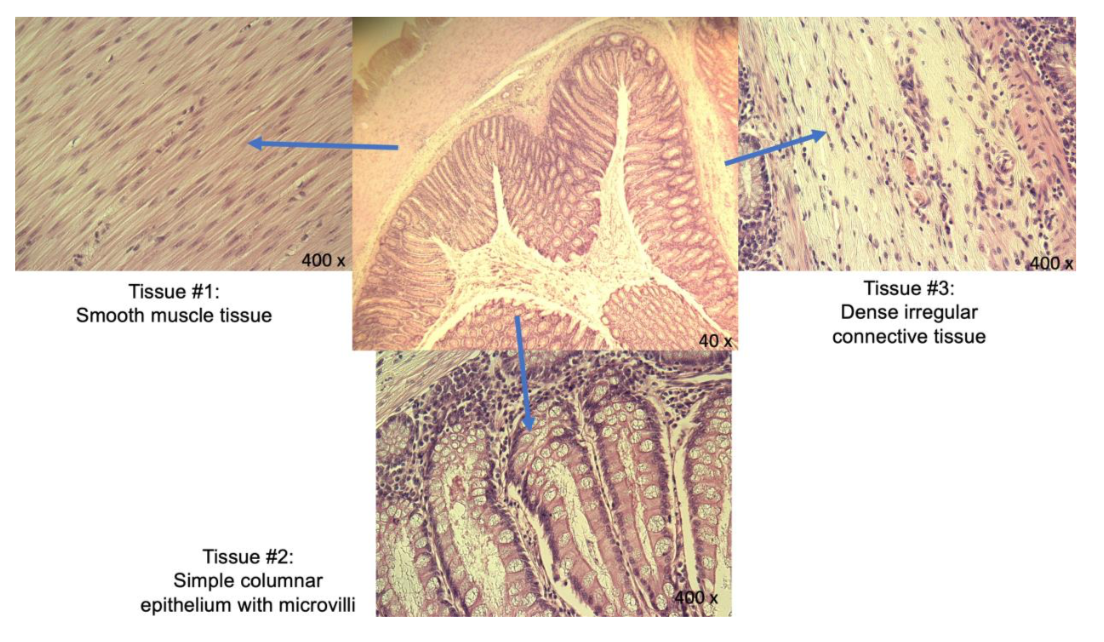 Now you will apply what you have learned and analyze a cross section of the intestine.
Histology Part II
© Wangerin
Bio141 OER Lab Manual © 2022 by H. Wangerin, P. Rodgers, G. Backus is licensed under CC BY-NC-SA 4.0
11
Lab Clean-Up: Before you leave be sure to…
Have your in-lab work checked
Place the slides back in the slide boxes
Place all the material back in the lab tray neatly 
Check the tray supply list with the supplies in the tray
Histology Part II
Bio141 OER Lab Manual © 2022 by H. Wangerin, P. Rodgers, G. Backus is licensed under CC BY-NC-SA 4.0
12